ROB at Kainatti					Progress as on 01/04/11
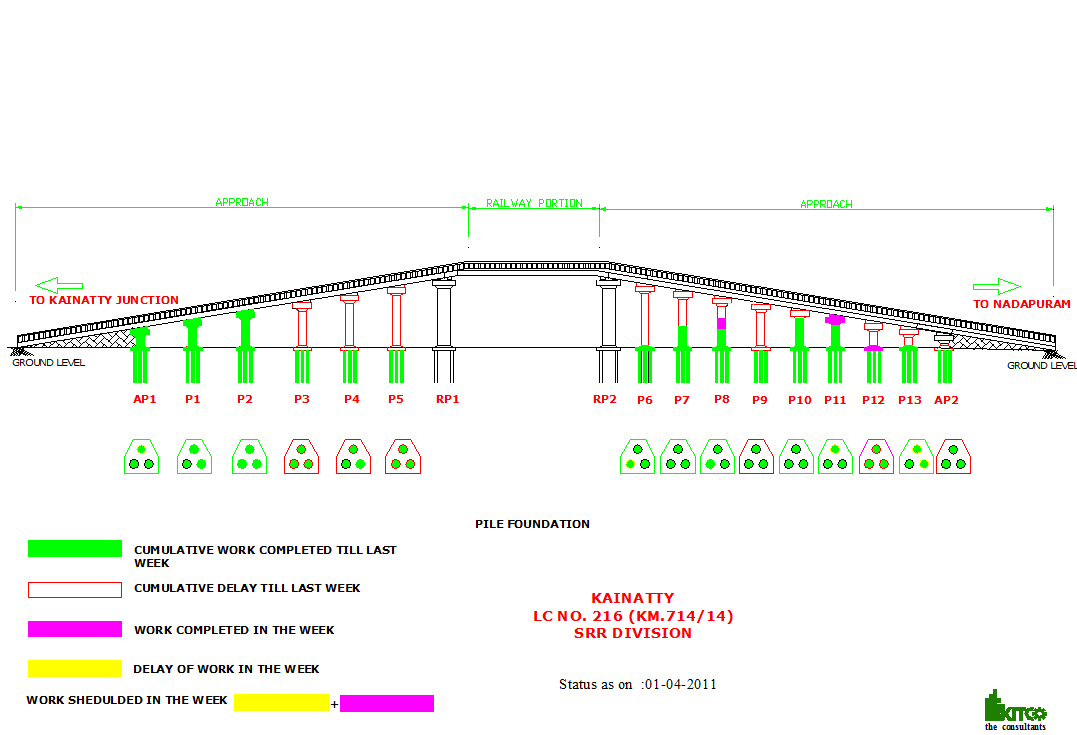